Question 11
Spectrum estimation
the frequency content of the signals can be estimated

Question
In the MUSIC algorithm 
The p principal components span the noise space
The p principal components span the signal space
The p principal components span the overall space


.
Spectrum estimation techniques
Periodogram
DTFT of a sequence x(n)



Periodogram
Periodogram
Source signal
Periodogram
Estimated Periodogram
Considerations
The Periodogram
We have problems with increasing the N 
The variance does not approach zero as the data length N increases
The periodogram is not a consistent estimator (i.e. converges in some sense to the true value)
Why does the variance not decrease with increasing N?
Increasing N means increasing the number of individual frequencies (instead of increasing the accuracy of each frequency)

“smoothed” Periodograms are defined
Bartlett’s method
A sequence x(n) is divided in K segments of M samples (N = KM)


K Periodograms are calculated
Bartlett’s method
Estimation of the spectrum
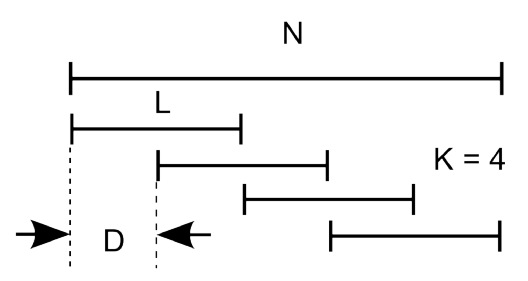 Welch’s method
A window w(n) is applied
Welch
Estimated Periodogram
MUSIC
Very important are the methods based on the decomposition by eigenvectors and eigenvalues

Methods
Pisarenko
MUltiple Signal Classification (MUSIC)
Estimation of Signal Parameters via Rational Invariance Technique (ESPRIT)

Applications
Spectral estimation
Direction Of Arrival (DOA)
MUSIC
The sequence x(n) is



Autocorrelation matrix
MUSIC
We write the autocorrelation matrix as 




The p principal components span the signal space
Example
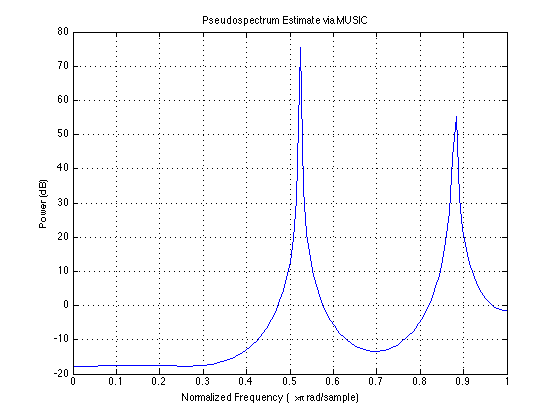 Estimated Periodogram
References
Material
Slides
Video Lessons

Books
Signal Processing Book (Ciaramella)
free download on the e-learning platform 
Discrete-time signal processing, A. V. Oppenheim, R. W. Schafer, J.R. Buck, Upper Saddle River, N.J., Prentice Hall, 1999, ISBN 0-13-754920-2
Digital Signal Processing, J. Proakis, D. Manolakis, Prentice Hall, 4 edition, 2006